Insert Title Here
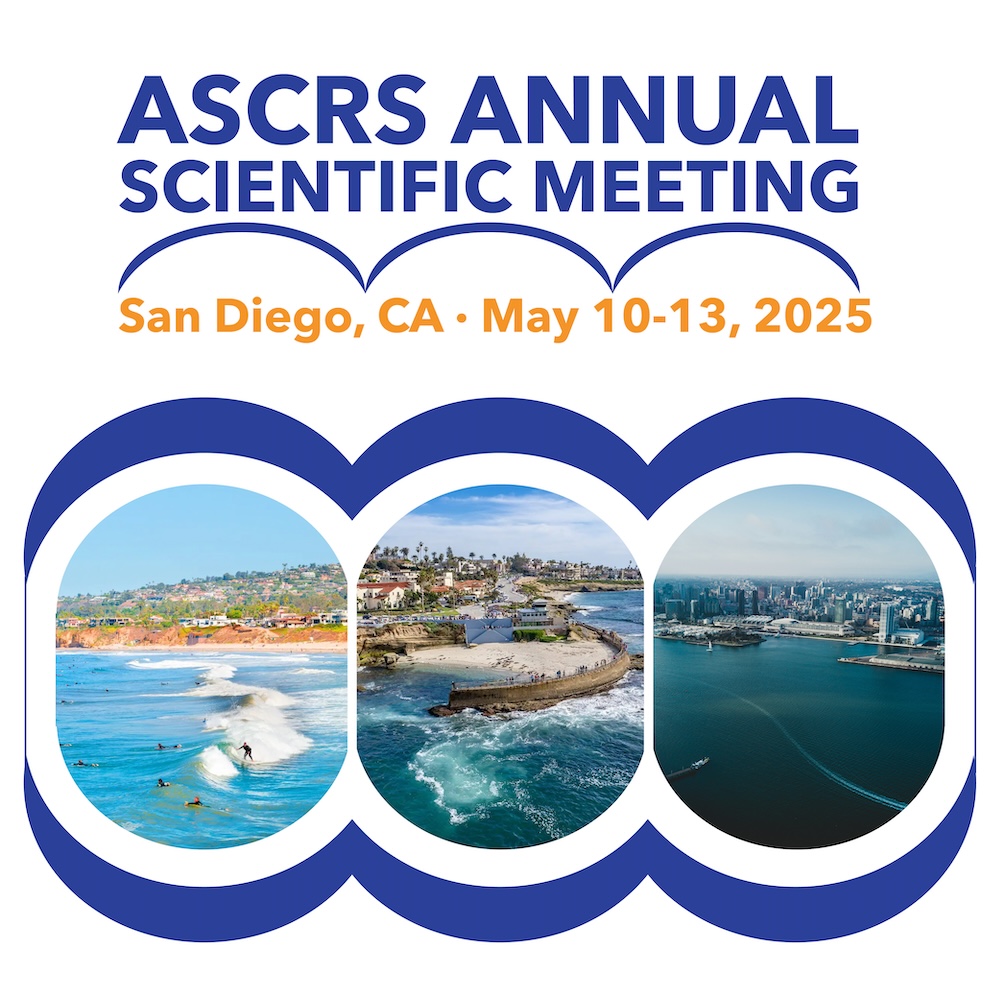 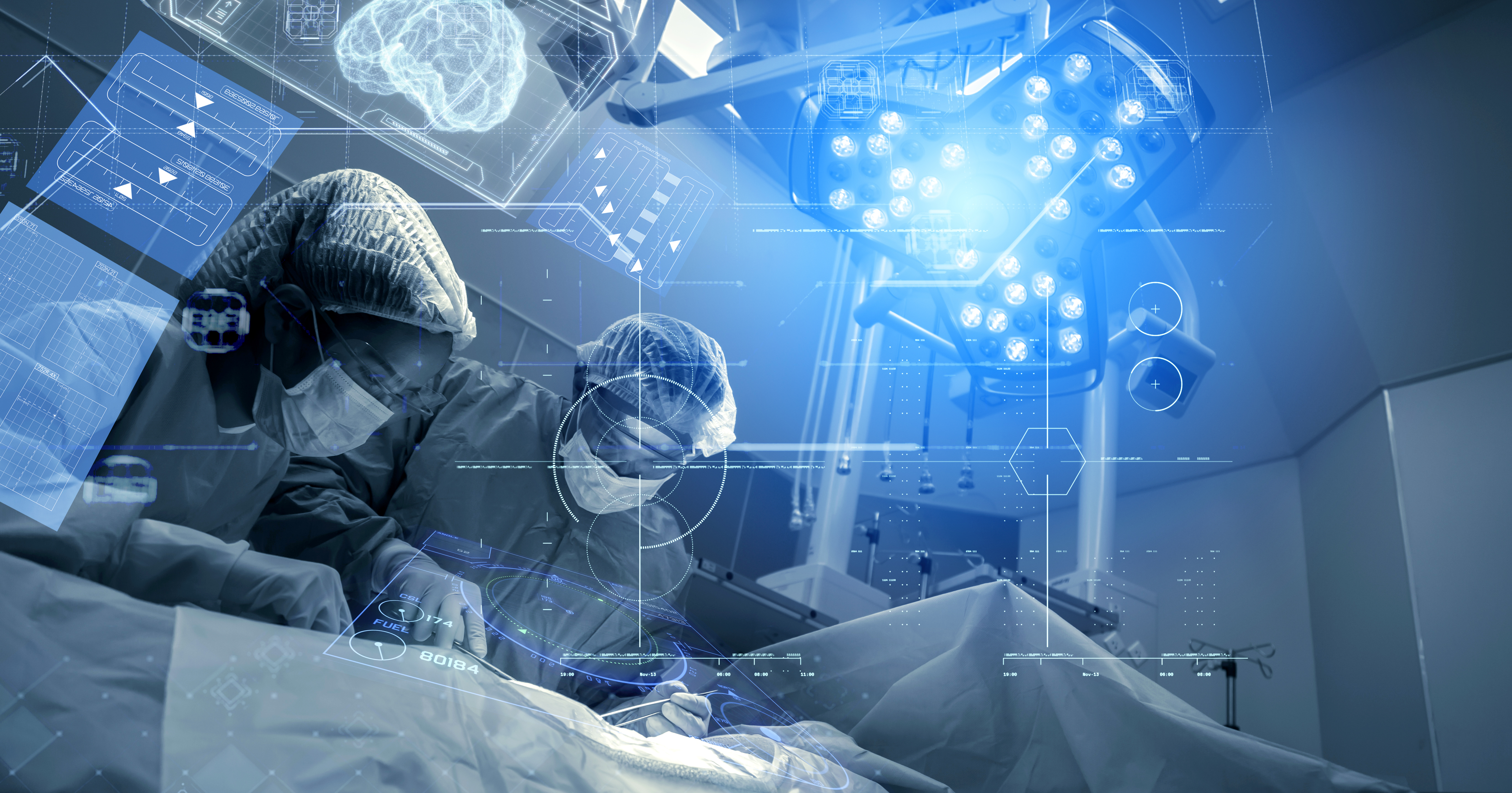 INNOVATE AND ELEVATE: SHAPING THEFUTURE OF COLORECTAL SURGERY.
Financial Disclosure Templates are below.Slide #3 is required for all presentations.​Slide #4 is required if you are discussing off-label uses.​
Delete this slide​
#ASCRS25
Financial Disclosures
If you have no disclosures list the sentence below this one and delete everything else.​
I have no actual or potential conflict of interest in relation to this presentation​
If you have financial relationships to disclose list where appropriate below and delete everything else, including this sentence.​
Grant/Research Support: List all companies or emit for no disclosure.​
Speaker’s Bureau: List all companies or emit for no disclosure.​
Consultant: List all companies or emit for no disclosure.​
Major Shareholder: List all companies or emit for no disclosure.​
Other: List all companies or emit for no disclosure.​
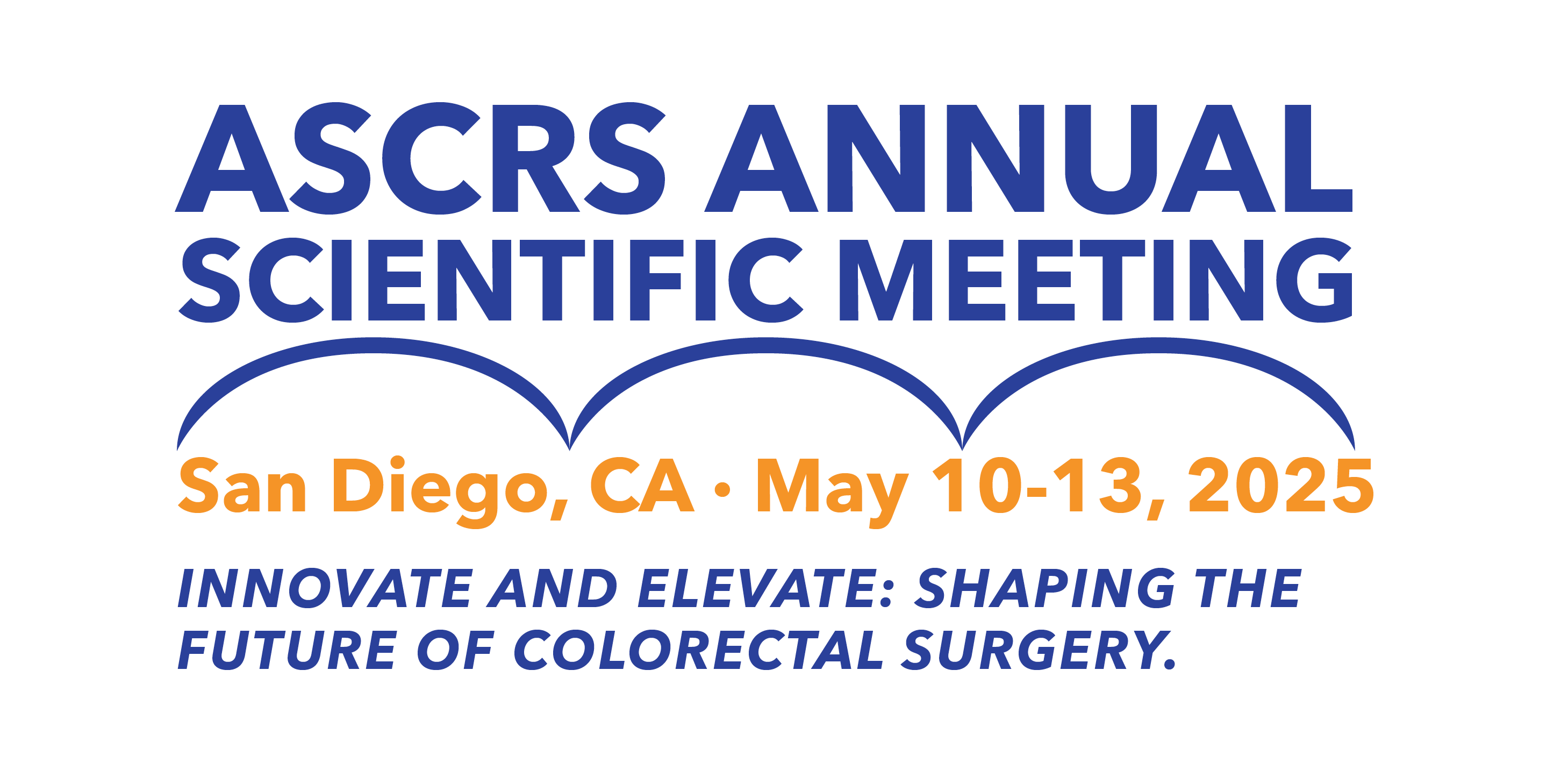 REQUIRED SLIDE FOR ALL SPEAKERS​
Speakers must also verbally state what is on the slide. ​
Delete this text box once you are done creating this slide.
#ASCRS25
Off-Label Use Disclosures​
If you will be discussing off-label uses of any product, procedure, or equipment, list is on this slide. Delete everything in red.​
I will be discussing “off-label” uses of the following:​
List medications, devices, procedures where off-label discussion will take place
REQUIRED SLIDE FOR ANYONE DISCUSSING OFF-LABEL USE OF PRODUCTS, EQUIPMENT, OR PROCEDURES.​
Speakers must also verbally state what is on the slide. ​
Delete this text box once you are done creating this slide. ​
Delete the slide if you will not be discussing off-label topics.
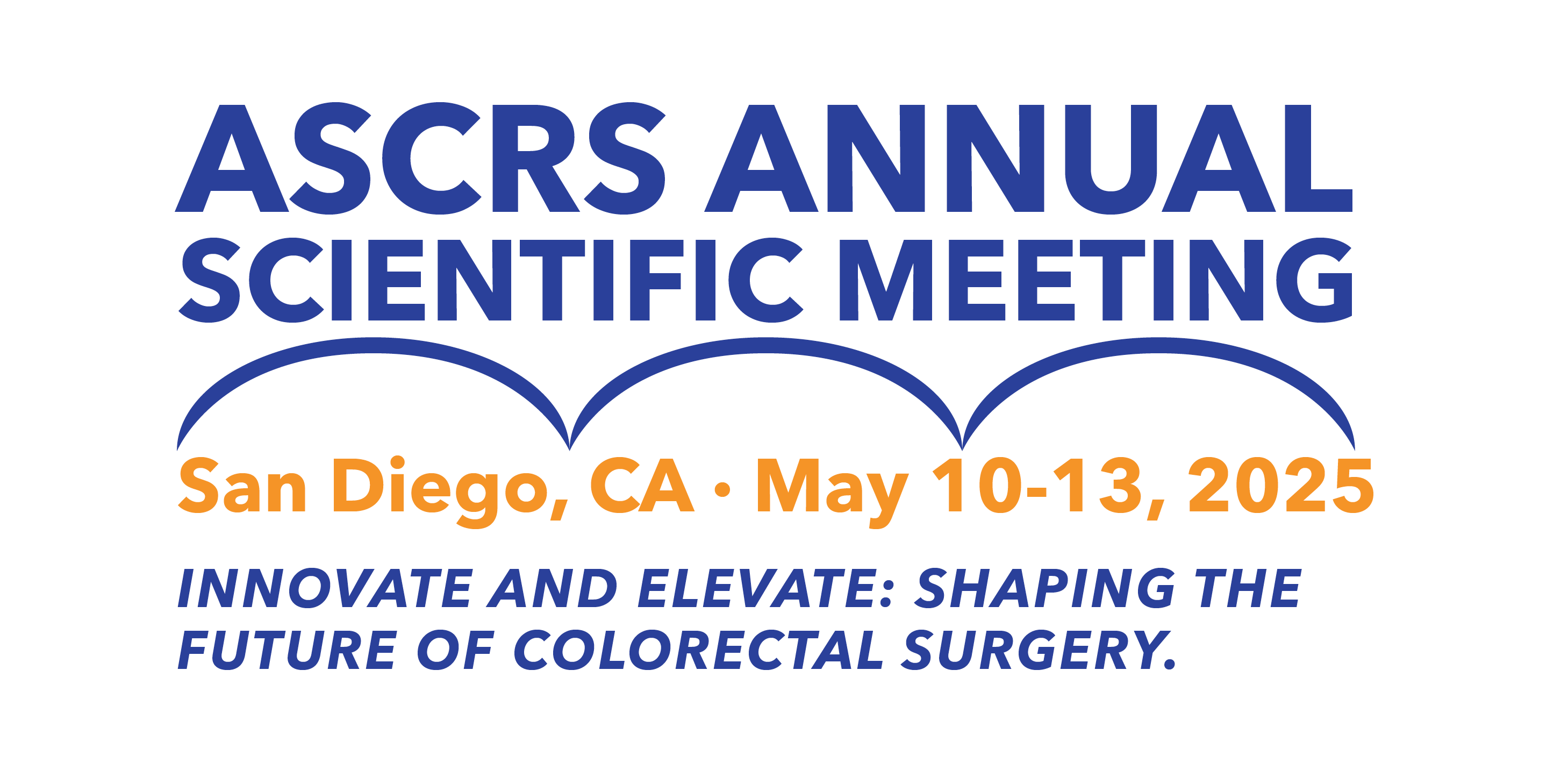 #ASCRS25
Insert Slide Title
Sample Text

Sample
Sample
Sample
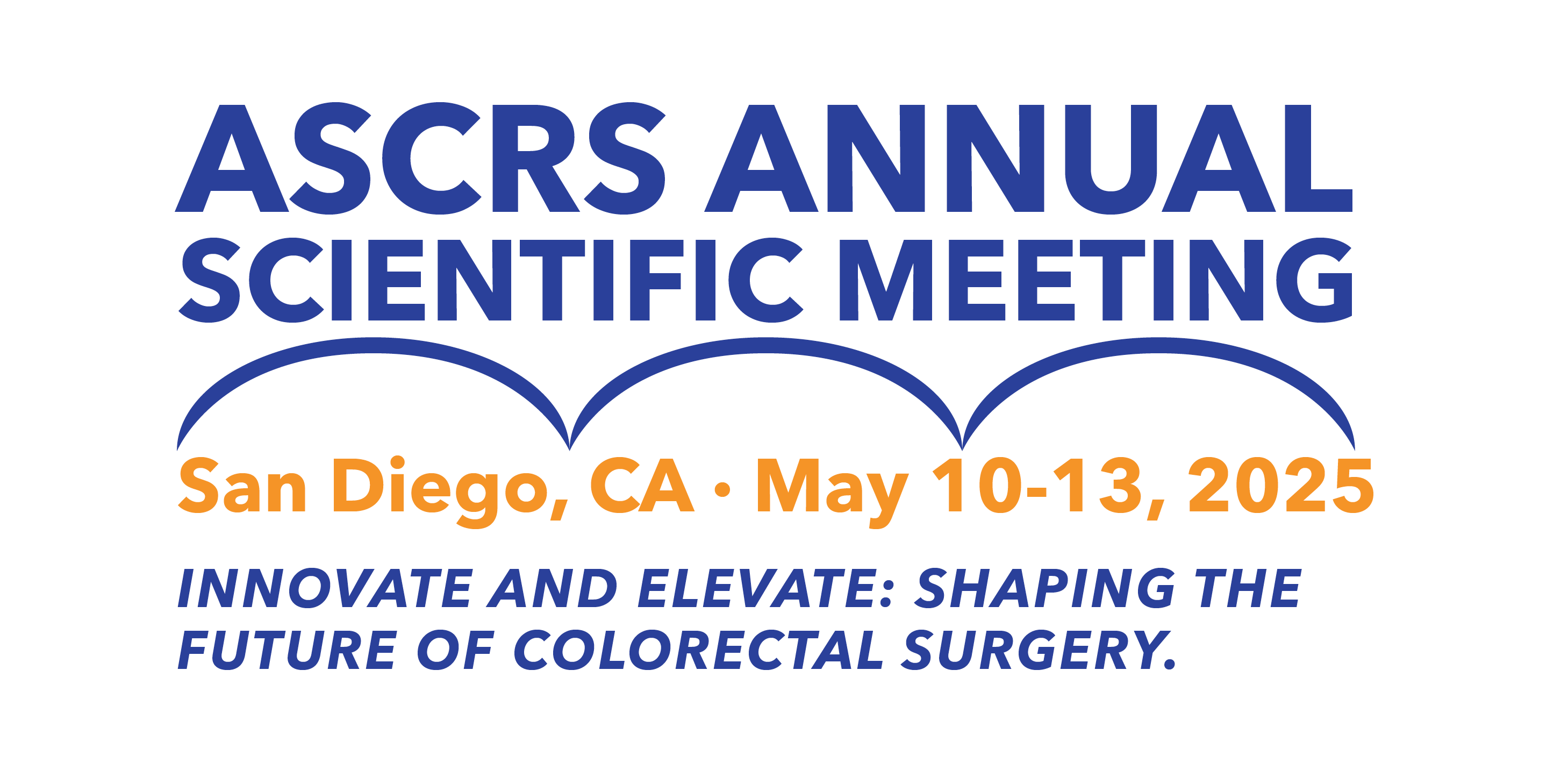 #ASCRS25
“
ADD A QUOTE FOCUSED ON A KEY TAKEAWAY.
”
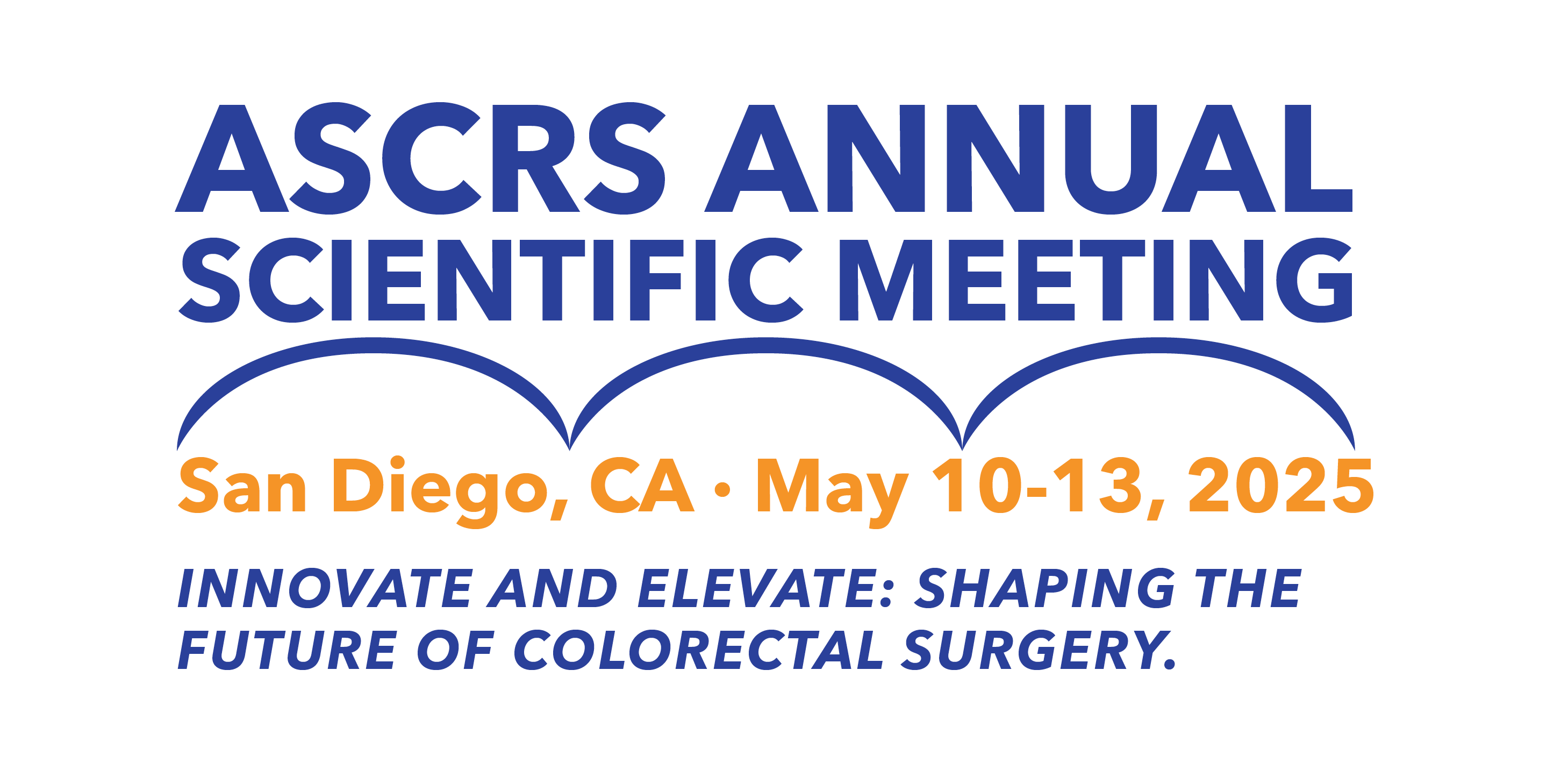